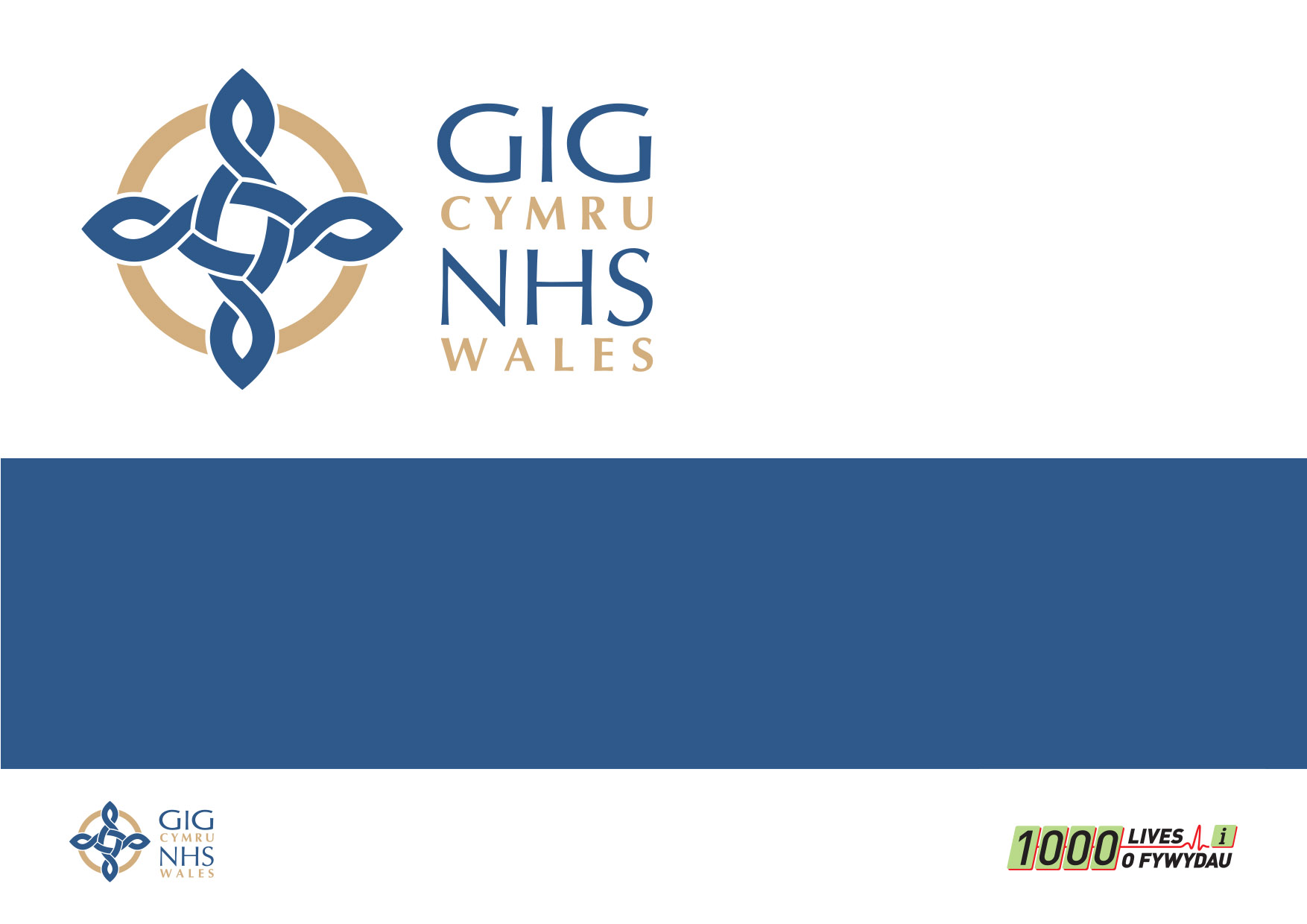 23/05/17 

Complex Adaptive Systems  - Ralph Stacey and Nick Obolensky
Insert name of presentation on Master Slide
Purpose – to develop our ways of working together
Outcomes:
Clearer understanding of which change methods to deploy
Clearer understanding of self 
Personal purpose, boundaries and measures needed to delver our IMTP
Identifying system enablers and barriers
Insert name of presentation on Master Slide
Low
Chaos
Agreement
Complex
Entropy
Complicated
Simple
Low
High
Certainty
[Speaker Notes: Ralph Stacey 2004 has been at the forefront of developing British thinking on Complex Adaptive Systems.  Some characteristics of Staceys model

The CAS has two axes certainty and agreement

It is expanding, no boundaries - suggesting that it is open ended, with endless possibilities

Four suggested areas
	simple
	complicated
	complex
	chaos

Each representing a stage from ordered to disordered as suggested by entropy

Much management effort is in the ordinary efforts of simplicity whilst leadership is associated with developing the future now – the complicated and complex.  Which clinical professions are licenced to work in each area? 

There are different methods that work better in each area of the diagram]
Low
Chaos
Repeat what works, use data and method to deliver predictable outcomes
Agreement
Complex
Complicated
Simple
Low
High
Certainty
Low
Certainty about outcomes, disagreement about which outcomes political action & decisions
Chaos
Agreement
Complex
C 1
Complicated
Simple
Low
High
Certainty
Far
Chaos
Agreement
Complex
Agreement about the need to act, uncertainty about outcomes, limited planning, iterative change,
Complicated
Simple
C 2
Far
Near
Certainty
Low
Chaos
Agreement
Intuition, patterns, creativity, outcomes first agenda building, PDSA
Complex
Complicated
Simple
Low
High
Certainty
What enables you to complete a highly complex task ?
Clear individual objective
A few simple rules
Continuous feedback
Discretion and freedom of action
Skill/will of participants
Underlying purpose
Clear boundary
Tolerance of uncertainty and ambiguity
Insert name of presentation on Master Slide
[Speaker Notes: Working in complexity requires emotional resilience.  Oblensky 2013 believes that these eight factors  best enable people to succeed in complexity.  They are quite simple in comparison with the nature of CAS.  It brings in to question complex, multilayered competences much favoured by leadership development people.]